A MÁME TADY pátek!
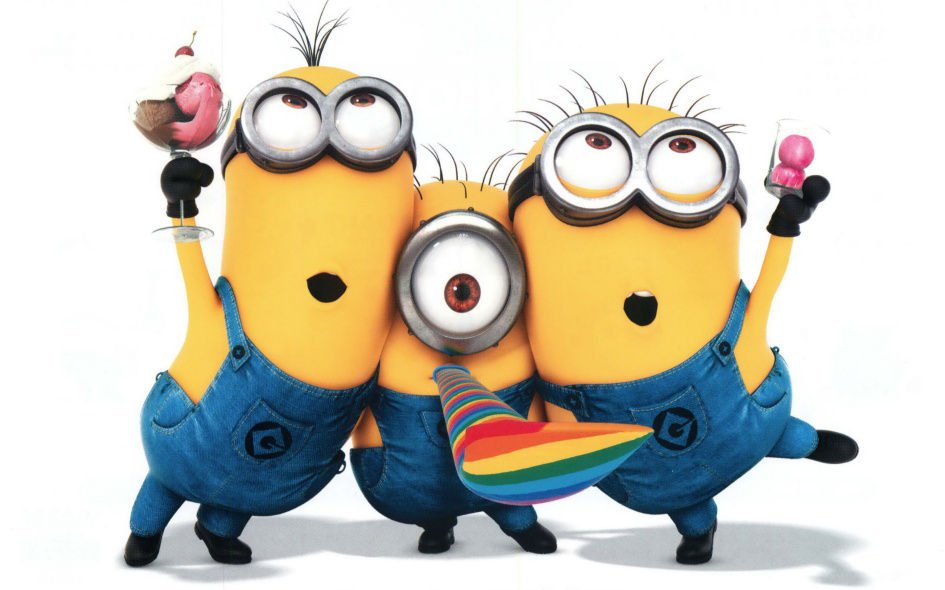 Rozšiřující ODPOVĚDI NA VAŠE OTÁZKY Z MINULÉ HODINY
Existují i jedovaté řasy? Ano.
např. mikroskopické řasy rozsivky, které žijí v oceánech,
produkují jedovatou sloučeninu bromkyan,
u člověka může způsobit ztrátu paměti či žaludeční nevolnost.
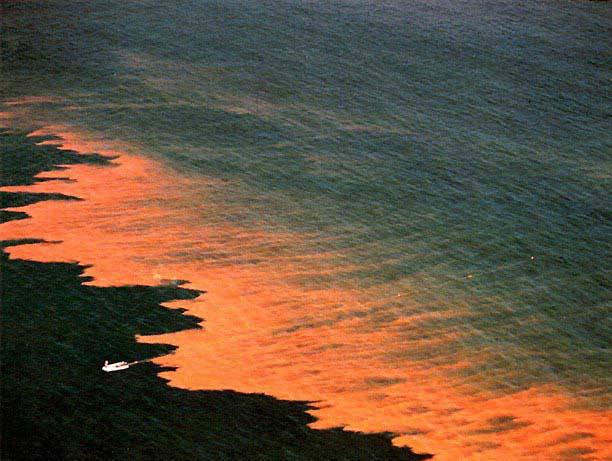 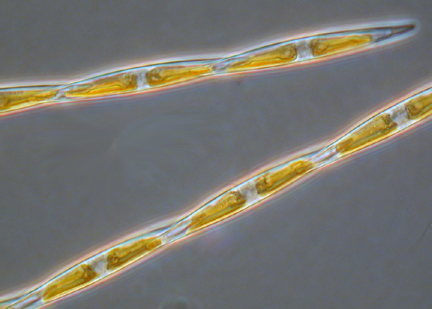 Rozšiřující ODPOVĚDI NA VAŠE OTÁZKY Z MINULÉ HODINY
Dají se některé řasy jíst? Ano.
Jedlé řasy
mohou mít blahodárný vliv na lidský organismus (obsahují spoustu vitamínů, mají protizánětlivé účinky, mohou zvyšovat naši odolnost proti stresu, …),
příklady: 	arame (na snížení vysokého krevního tlaku), 
		kelp (na zažívání), 
		nori (na snížení hladiny cholesterolu).
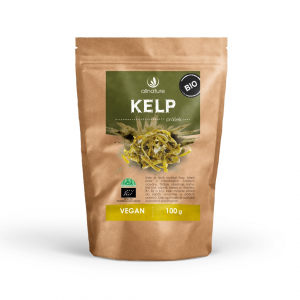 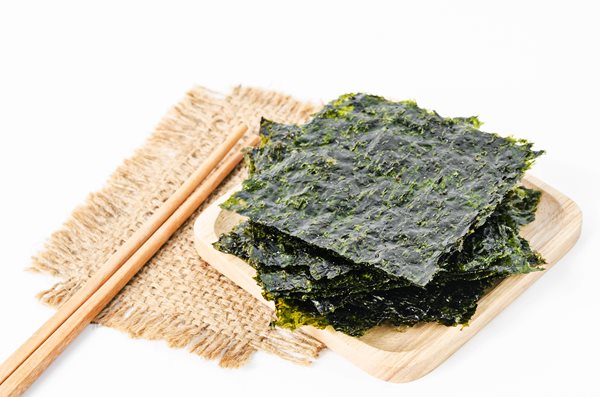 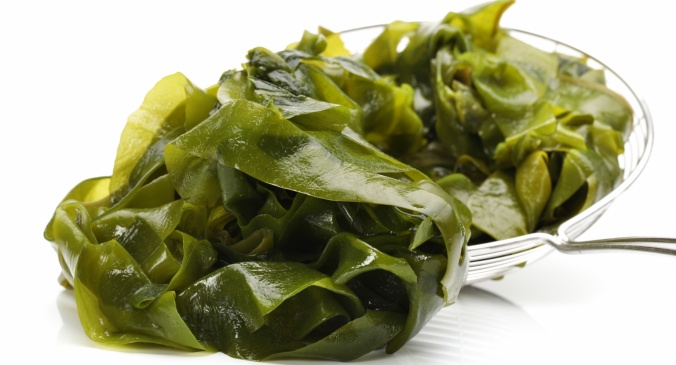 Jednobuněční živočichové – prvoci
prvoci
Organismy tvořené jedinou buňkou → ta musí vykonávat všechny funkce:
příjem potravy,
trávení,
vylučování,
pohyb,
dýchání,
odpovědi na podněty,
rozmnožování.
Stavba prvoků (trepka velká)
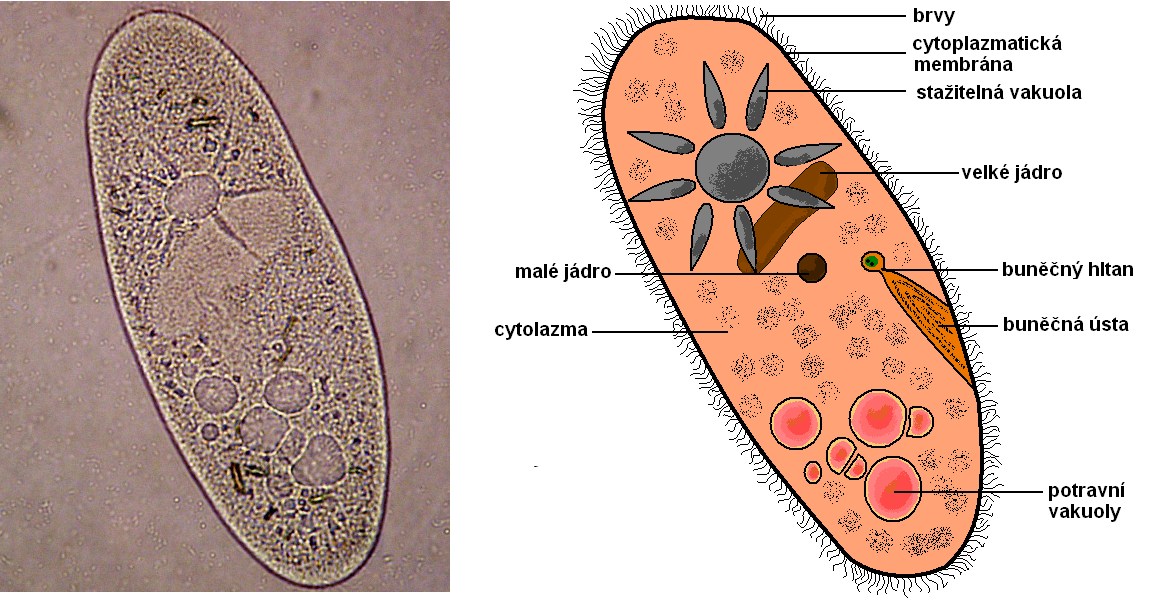 Brvy – umožňují pohyb trepky,
velké jádro – řídí buňku,
malé jádro – řídí rozmnožování,
buněčná ústa – příjem potravy (bakterie, řasy, drobné částice),
buněčný hltan – zde se posouvá potrava z buněčných úst , později se oddělí jako potravní vakuola,
potravní vakuola – probíhá zde trávení, 
stažitelná vakuola – vylučování zplodin a přebytečné vody.
Rozmnožování prvoků
Pamatujete si, jaké jsou 2 základní způsoby rozmnožování?
Pohlavní a nepohlavní.

Prvoci se mohou rozmnožovat pohlavně i nepohlavně.
A teď se podíváme, jak to vypadá.
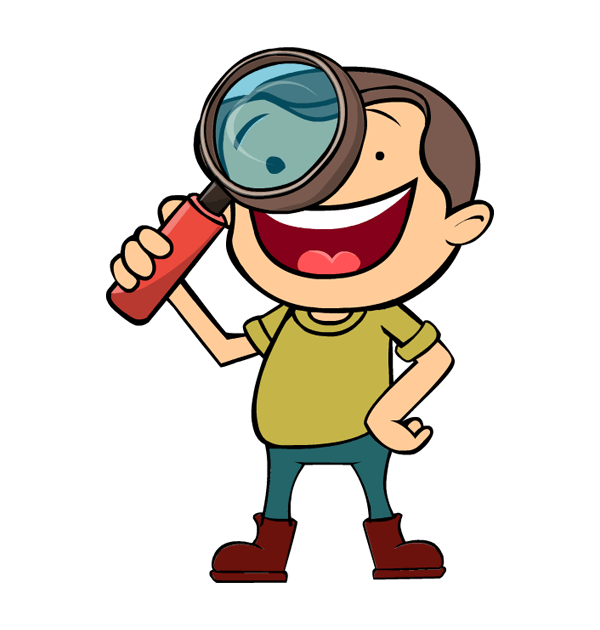 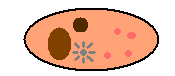 Nepohlavní rozmnožování
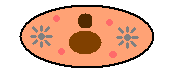 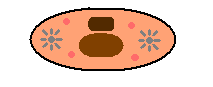 Dělení.

Nejdříve se rozdělí vnitřní organely, pak celá buňka.
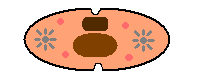 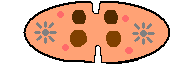 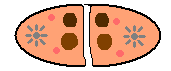 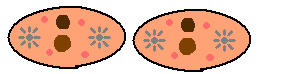 pohlavní rozmnožování
Spájení.

V buňce se rozdělí malé jádro, 2 prvoci si jej předají buněčnými ústy.

Předaná jádra spolu splynou → kombinace genetické informace.
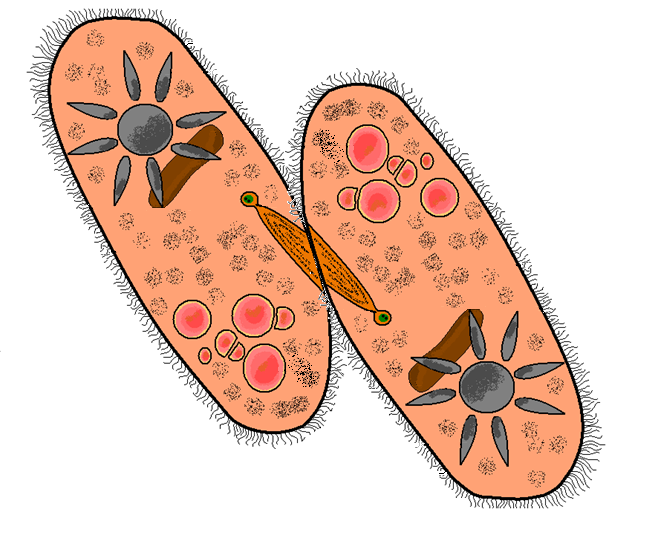 Rozdělení prvoků
Prvoky dělíme podle způsobu pohybu na:
1) nálevníky,
2) bičíkovce,
3) kořenonožce.
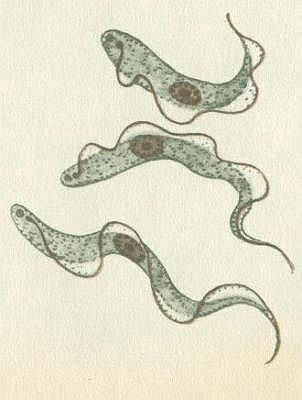 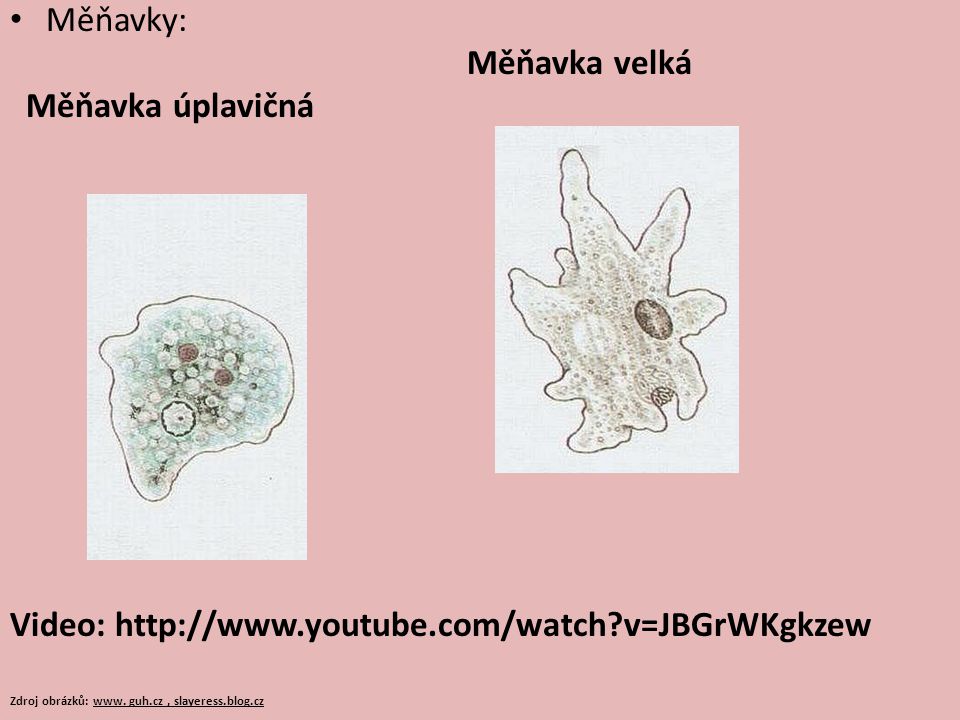 Senný nálev:
Na dno široké sklenice dáme hrst sena, zalijeme ji vodou a necháme v teplé místnosti asi 10 až 14 dní.
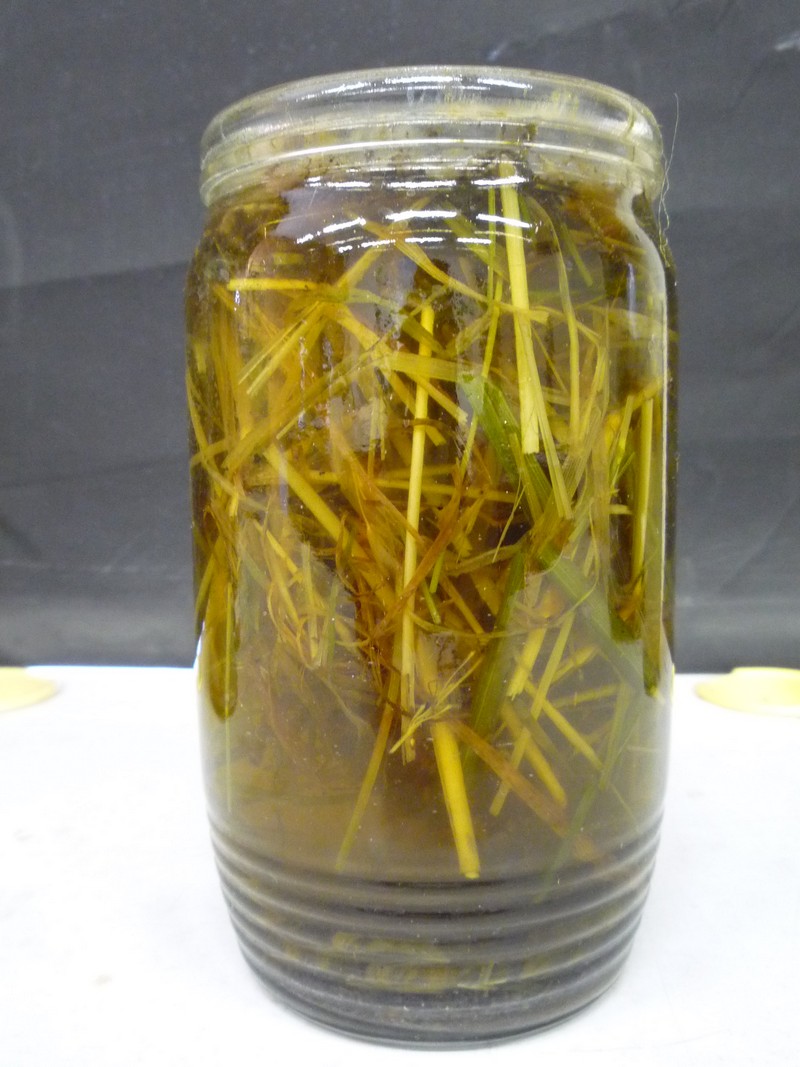 nálevníci
pohybují se pomocí brv

žijí ve vodě i půdě

živí se bakteriemi a řasami

nejsnáze si je opatříme ze senného nálevu
Zástupci:
TREPKA VELKÁ



VÍŘENKA
Když voda vyschne nebo zamrzne, vytvoří trepka na povrchu těla pevnou schránku – tak vznikne cysta, která umožňuje trepce přežít nepříznivé podmínky.
Větrem jsou cysty roznášeny do širokého okolí. Když se dostanou do vody, obal se rozruší a trepky se začnou opět pohybovat a rozmnožovat.
Nejčastěji se trepky vyskytují ve znečištěných vodách. Živí se především bakteriemi.
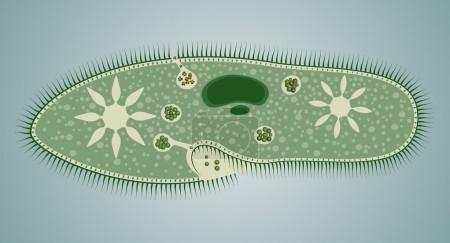 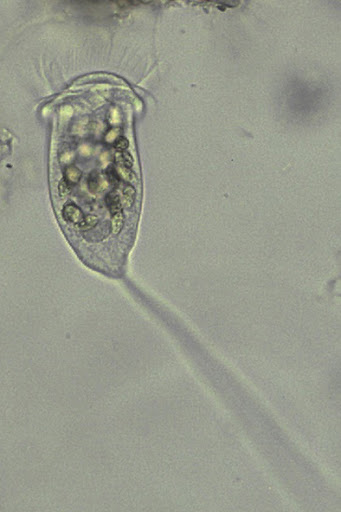 BIČÍKOVCI
pohybují se pomocí bičíků

potravu přijímají celým tělem

parazité – způsobují závažná onemocnění
Zástupce:
TRYPANOZOMA SPAVIČNÁ
Přenáší ji moucha tse-tse.
Způsobuje spavou nemoc (silné bolesti hlavy, únava).
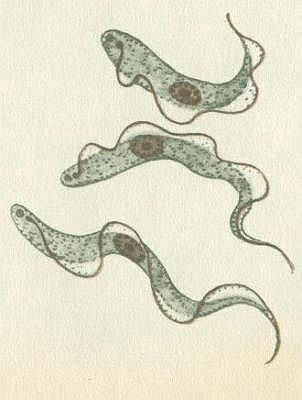 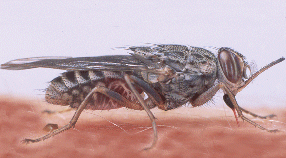 kořenonožci
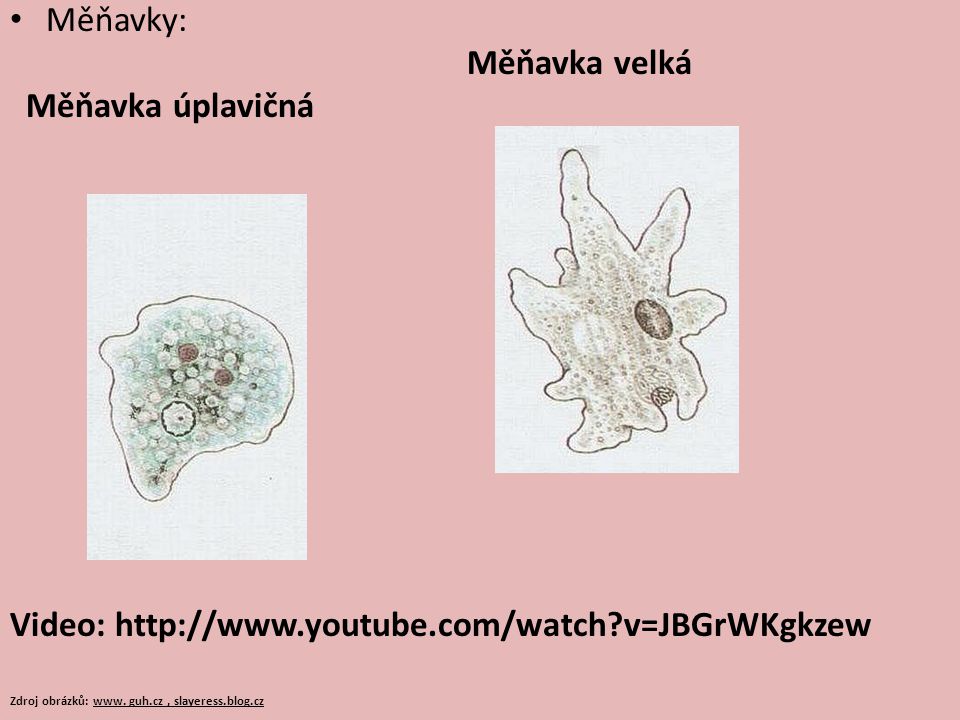 pohybují se pomocí panožek

panožky slouží k pohybu a k lapání kořisti

žijí v půdě, vodě

Jak kořenonožci „loví“ bakterie?
https://www.youtube.com/watch?v=vfpNA8vMUdk
Zástupci:
MĚŇAVKA VELKÁ
MĚŇAVKA ÚPLAVIČNÁ
Způsobuje měňavkovou úplavici (průjmovité onemocnění).
Především v rozvojových zemích (nedostatečná hygiena, teplé a vlhké klima).
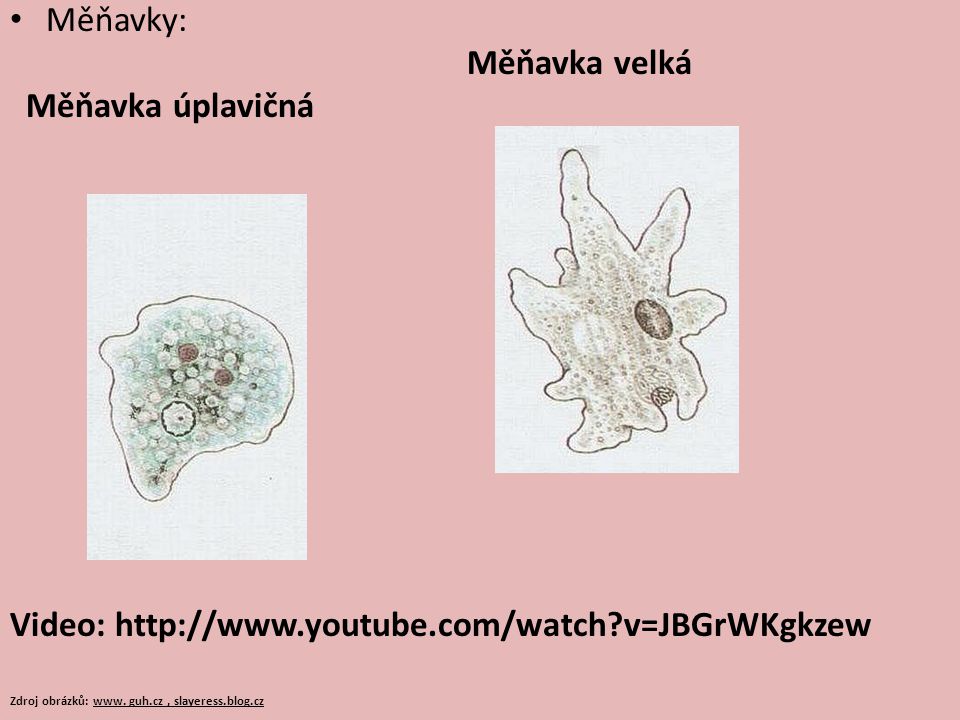